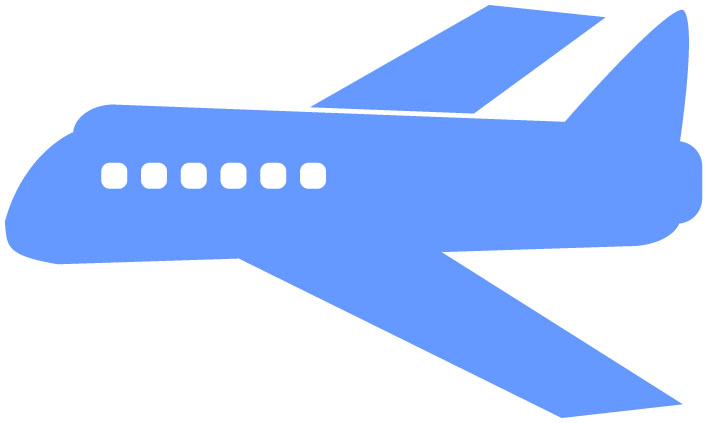 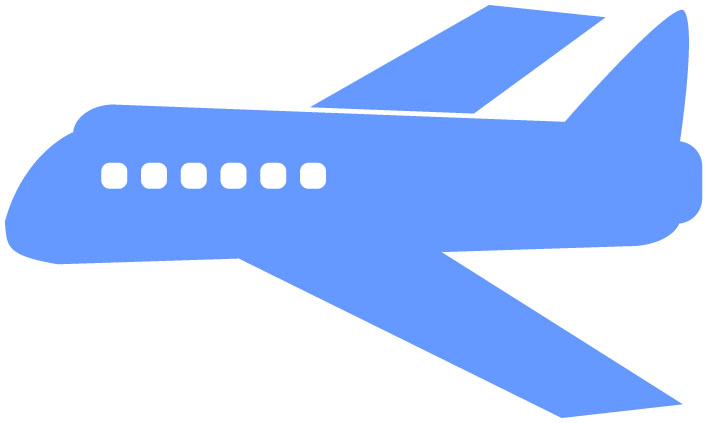 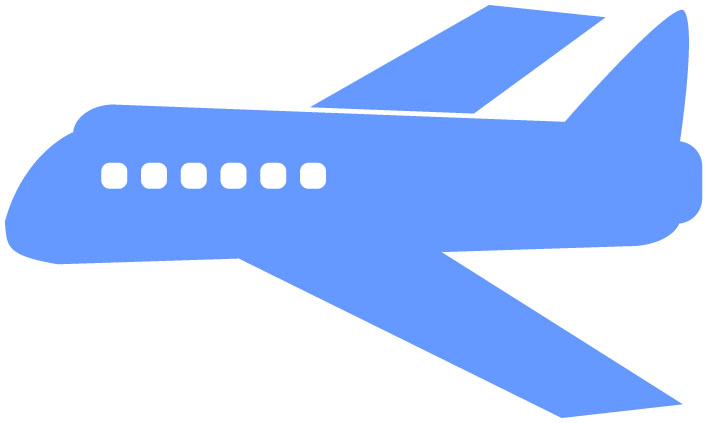 Distination／行き先
Period／期間
Date of depature／出発日
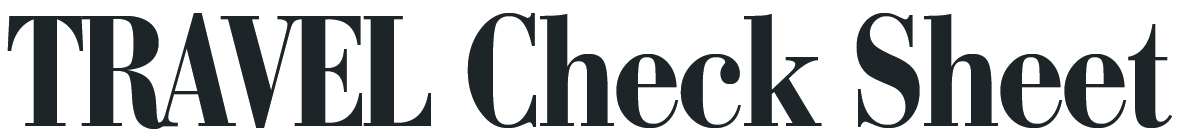 Paris
2008/11/20-11-30
11/20(thu)
旅のチェックシート
2weeks before
11/03(mon)
2週間前までにチェックしておくこと
Date of check
□
□
パスポートの残存期間は6か月以上ある？
パスポートの残存期間は6か月以上ある？
□
□
休み中の仕事の引き継ぎの準備はOK？
休み中の仕事の引き継ぎの準備はOK？
□
□
ペットの預け先はもう決めた？
ペットの預け先はもう決めた？
□
□
足りない洋服や靴は購入した？
足りない洋服や靴は購入した？
□
□
今あるスーツケース、おみやげ分の余裕はある？
今あるスーツケース、おみやげ分の余裕はある？
□
□
常備薬は十分買い置きがある？
常備薬は十分買い置きがある？
□
□
デジカメの記録メディアは買い足さなくてOK？
デジカメの記録メディアは買い足さなくてOK？
□
□
渡航先で使えるケータイ、ちゃんと手配した？
渡航先で使えるケータイ、ちゃんと手配した？
□
□
コンセントの変換プラグは入手した？
コンセントの変換プラグは入手した？
□
渡航先で使えるケータイ、ちゃんと手配した？
■
上記がすべてOKなら、2日前までに次のチェックを確認！
□
コンセントの変換プラグは入手した？
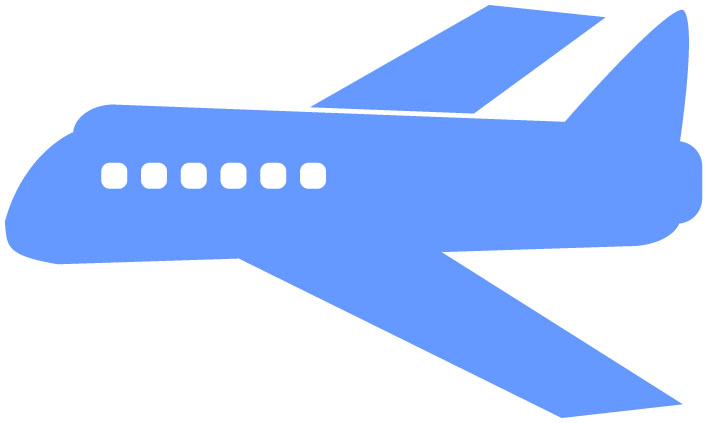 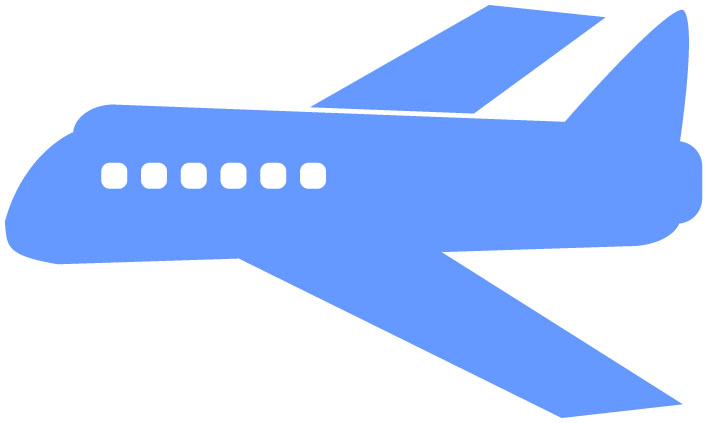 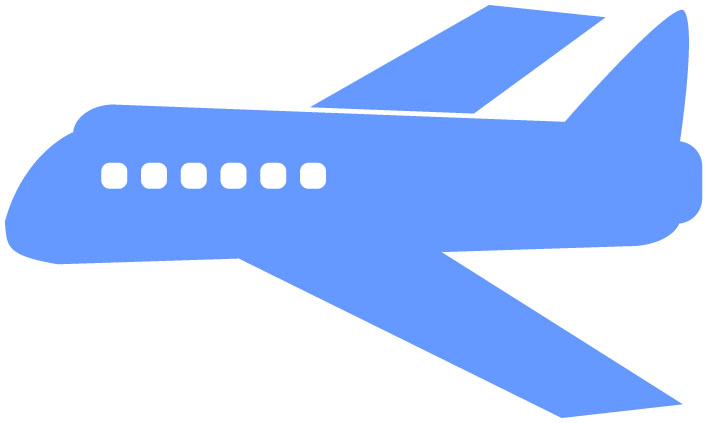 Distination／行き先
Period／期間
Date of depature／出発日
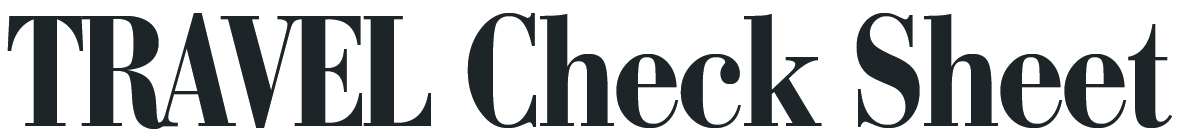 Paris
2008/11/20-11-30
11/20(thu)
旅のチェックシート
2days before
11/18(mon)
2日前までにチェックしておくこと
Date of check
□
□
渡航保険に加入した？
渡航保険に加入した？
□
□
荷づくりはだいたい終わってる？
荷づくりはだいたい終わってる？
□
□
クレジットカードの限度額は十分足りそう？
クレジットカードの限度額は十分足りそう？
□
□
緊急連絡先のアドレスのメモは持った？
緊急連絡先のアドレスのメモは持った？
□
□
念のためパスポートのコピーをとって鞄に入れた？
念のためパスポートのコピーをとって鞄に入れた？
□
□
デジカメの日時を現地時間にセットした？
デジカメの日時を現地時間にセットした？
□
□
メールボックスの残り容量は確認した？
メールボックスの残り容量は確認した？
□
□
渡航先用のケータイは充電してる？
渡航先用のケータイは充電してる？
□
□
機内で読みたい本はきまった？
機内で読みたい本はきまった？
□
渡航先で使えるケータイ、ちゃんと手配した？
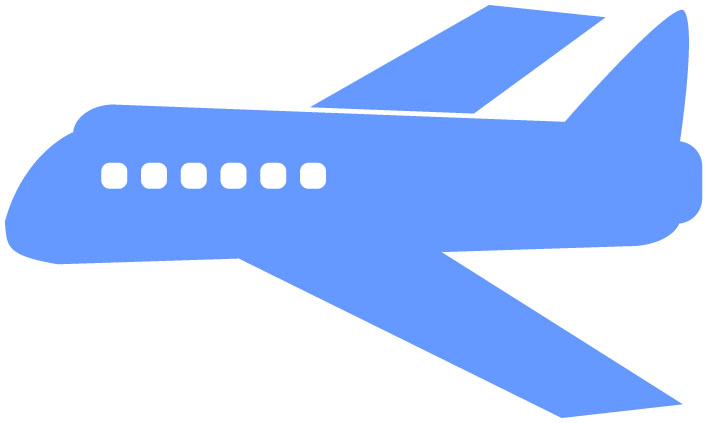 これで準備万端。
さあ、出発！
□
コンセントの変換プラグは入手した？